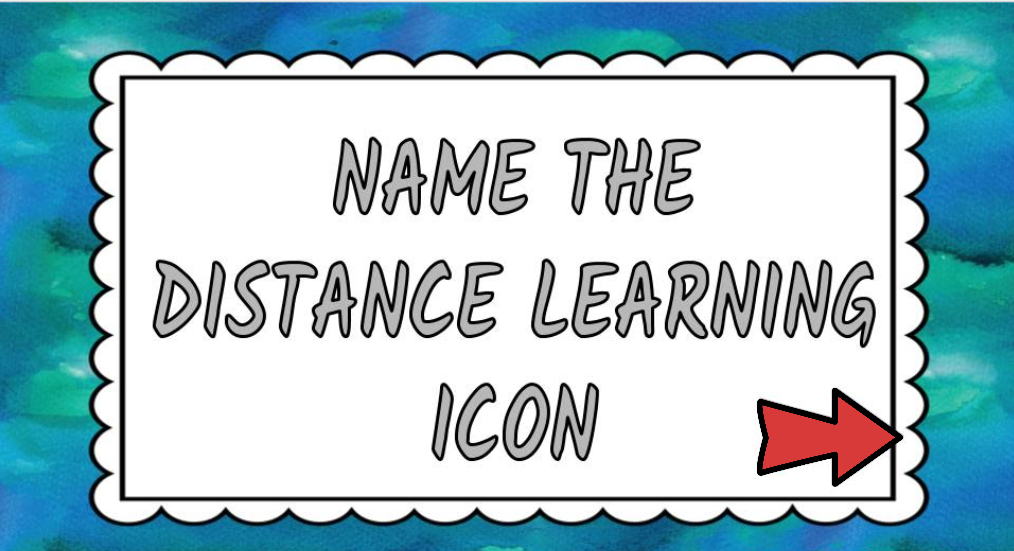 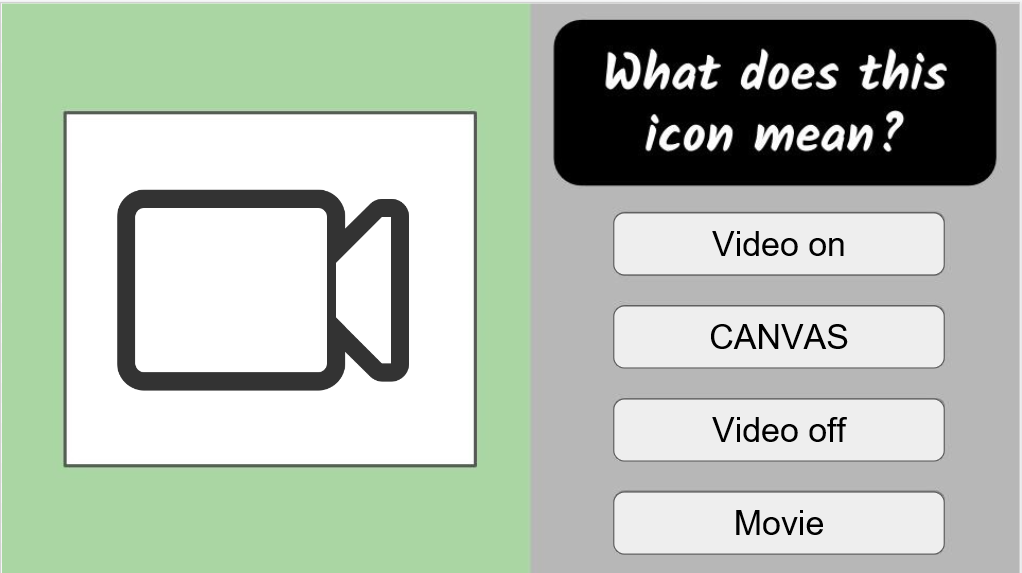 ZOOM
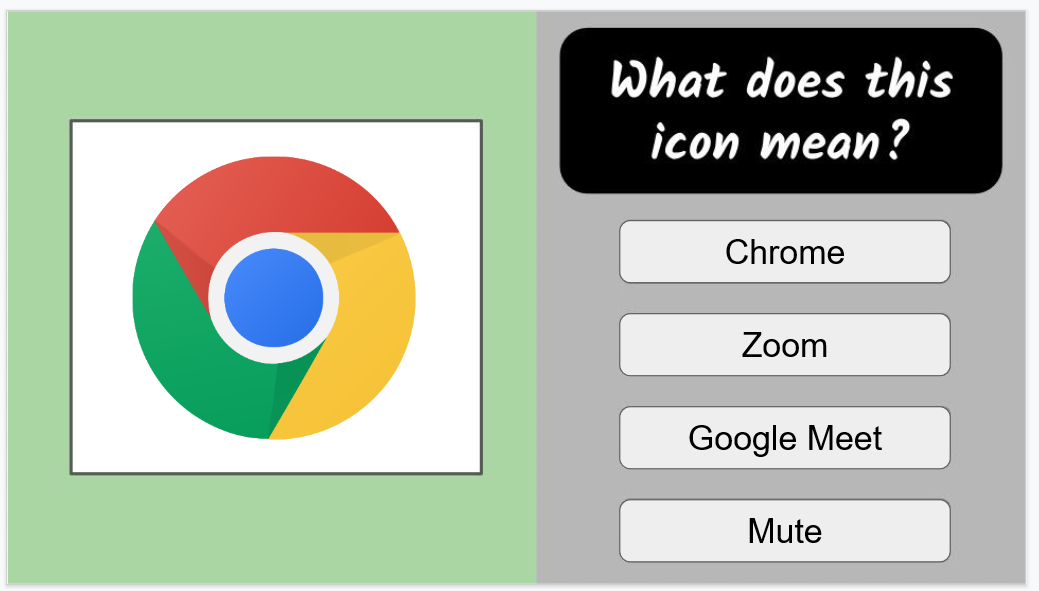 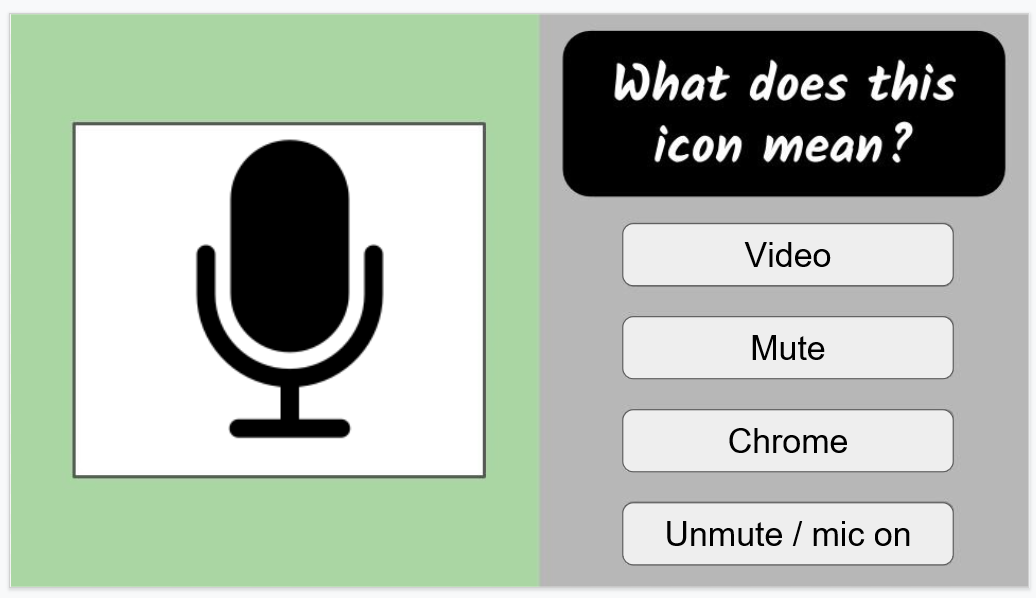 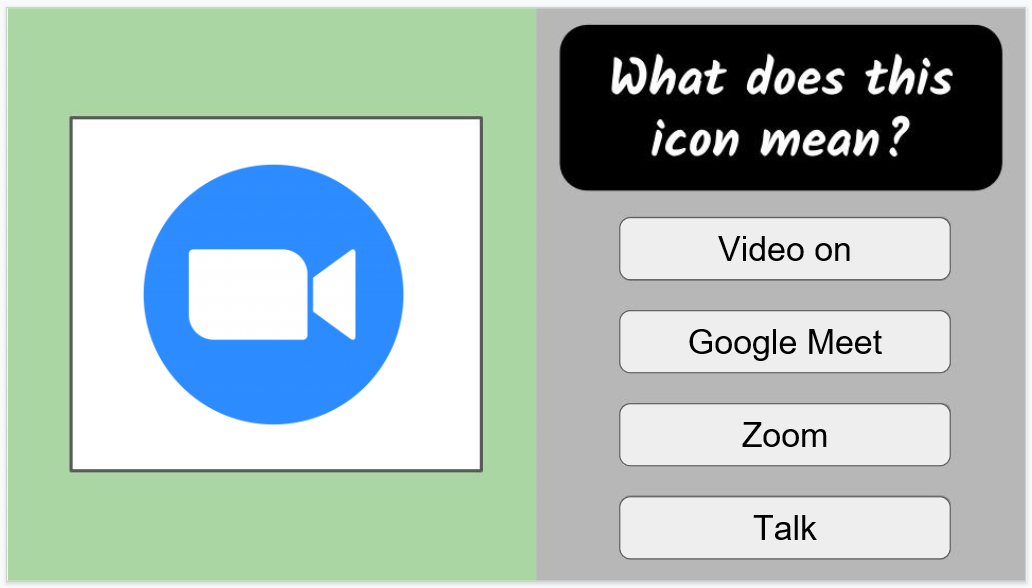 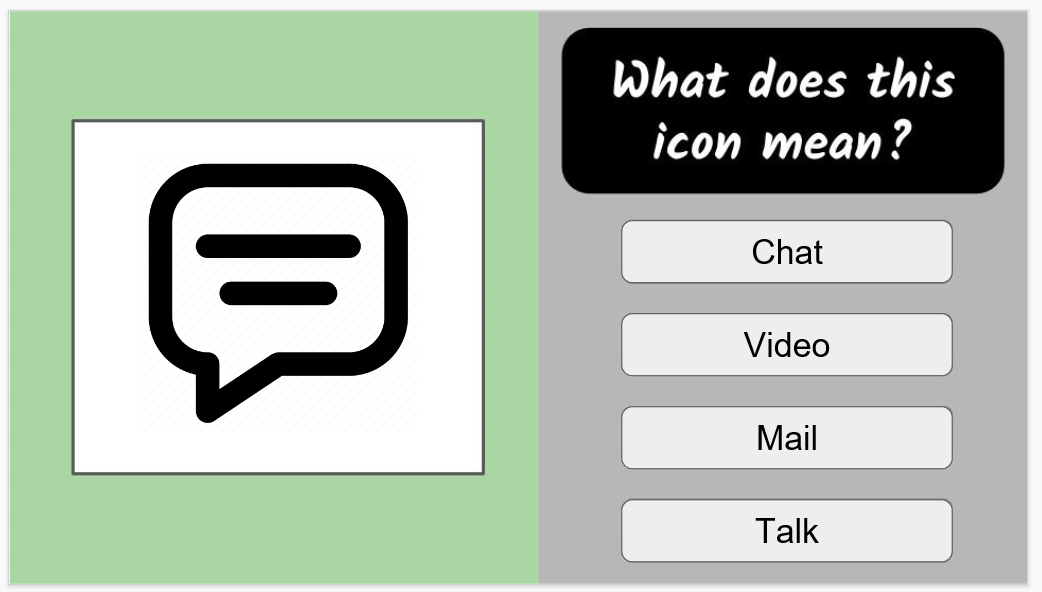 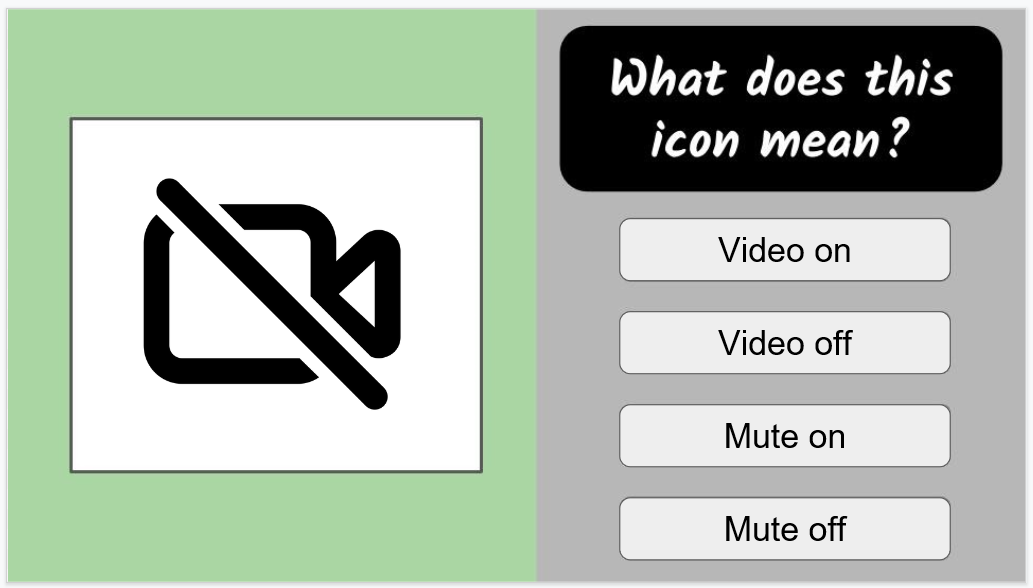 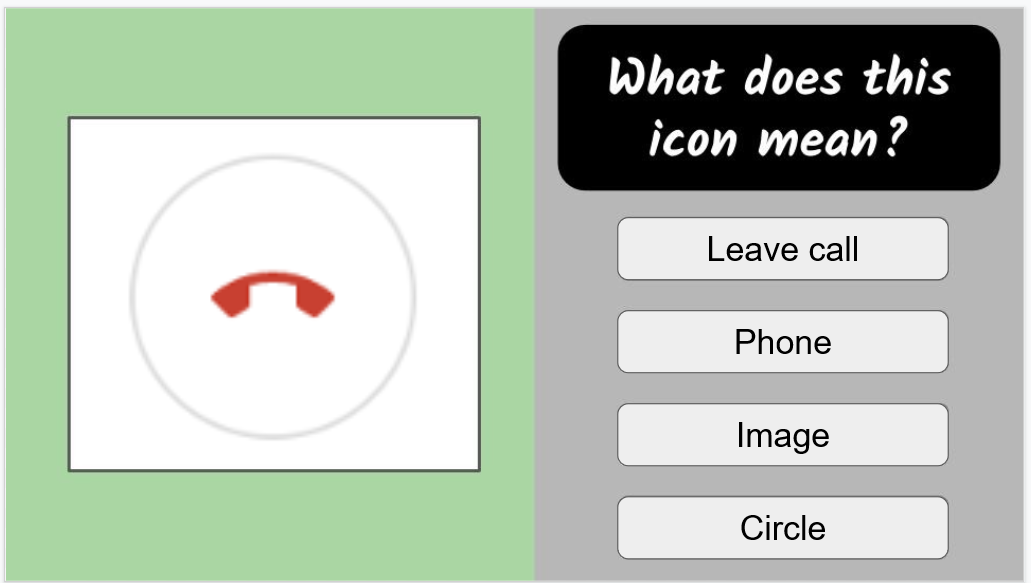 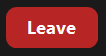 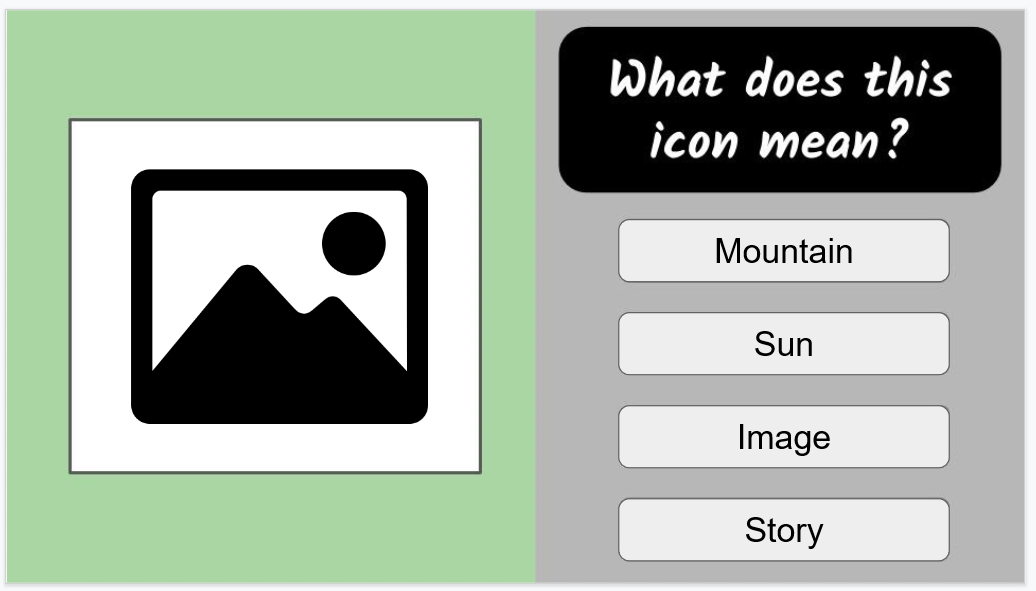 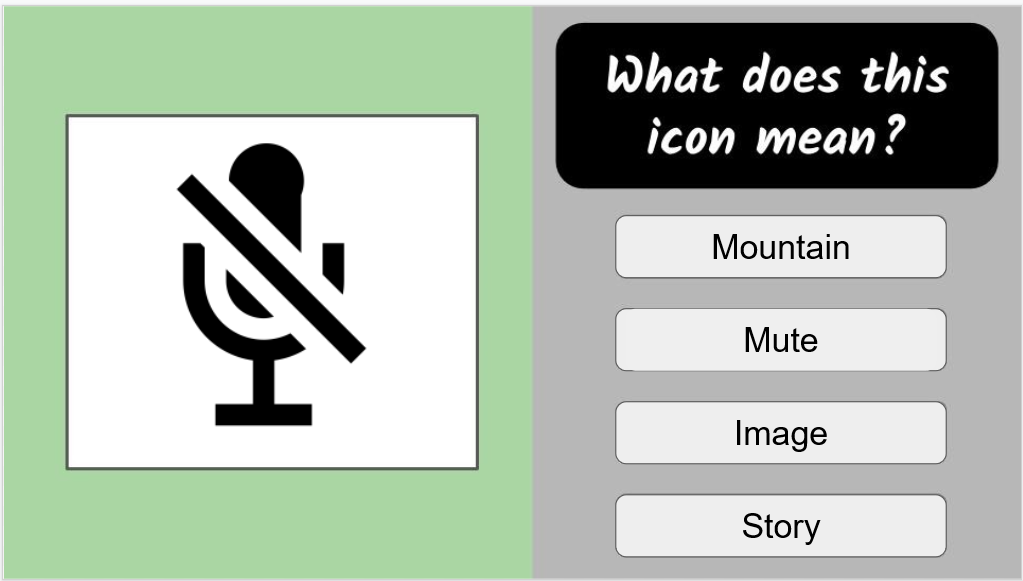 Some Icons You need to know:
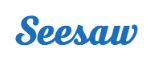 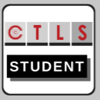 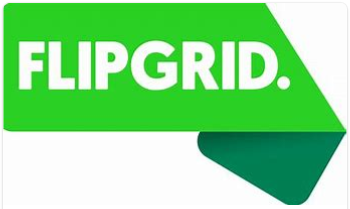 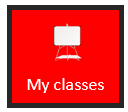 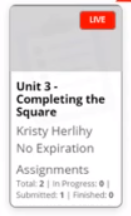 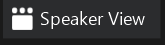 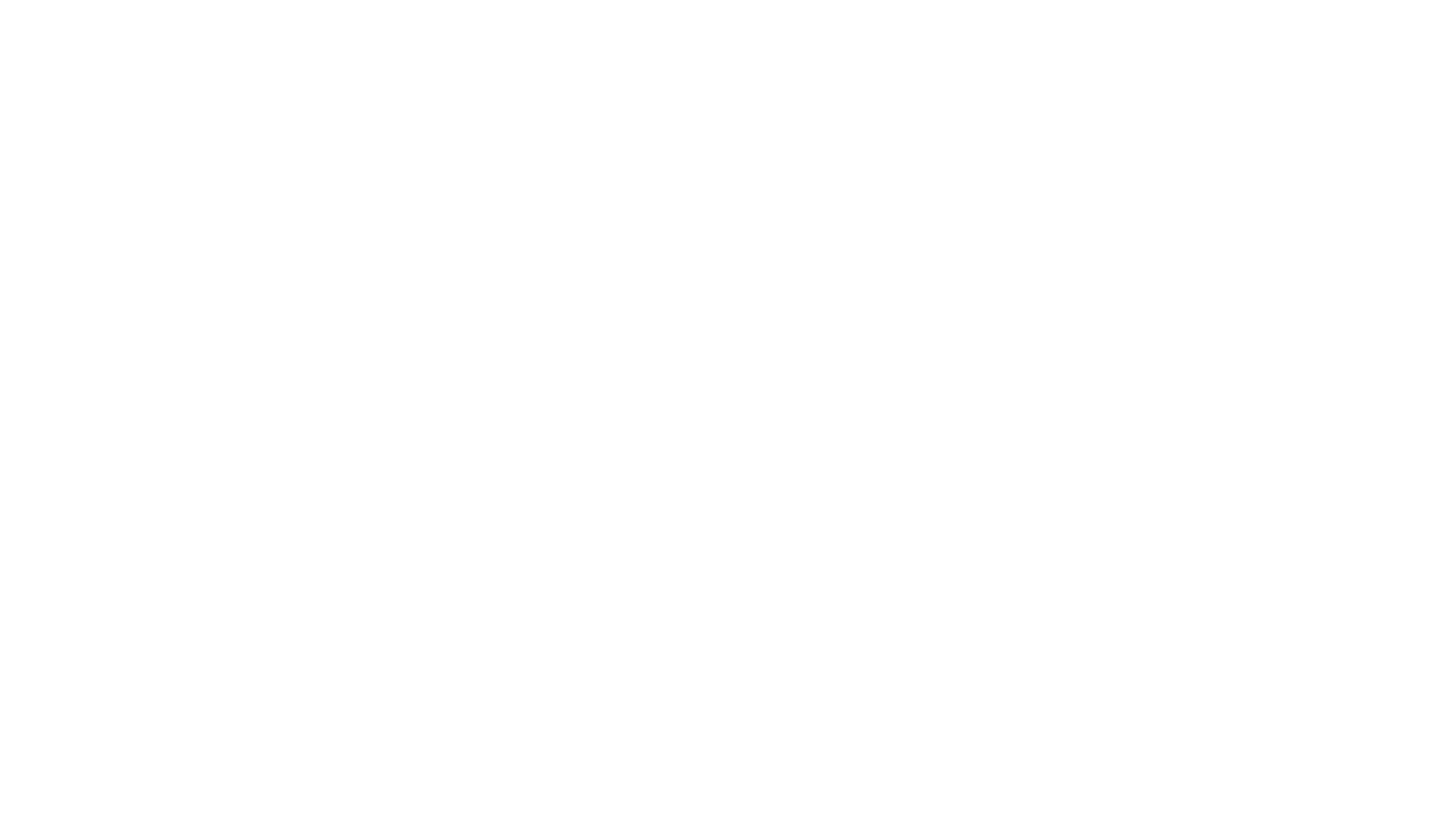 Great Job